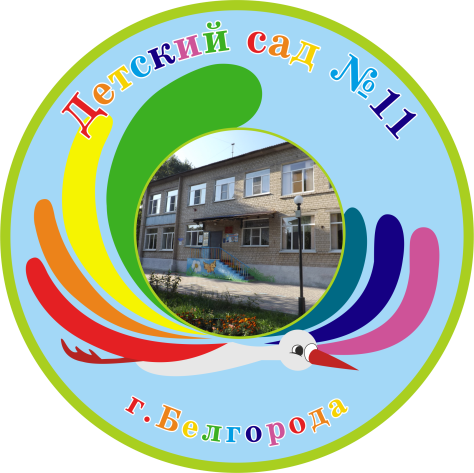 Муниципальное бюджетное дошкольное учреждение 
детский сад №11 г. Белгорода.
Презентация для детей старшего и подготовительного возраста.«Такие разные эмоции»
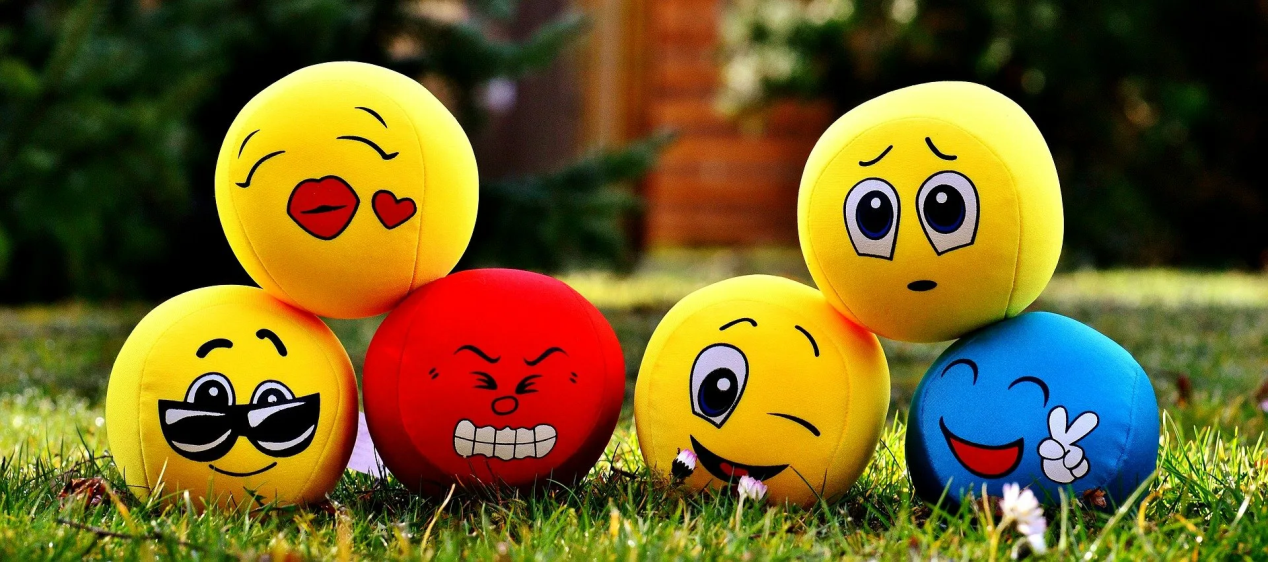 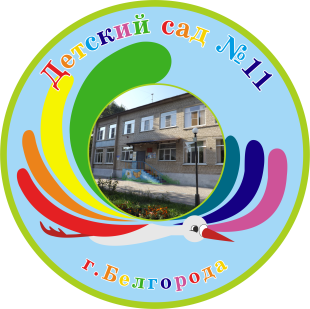 Эмоции испытывают не только люди, но и животные и они у нас такие разные. Давайте с ними познакомимся!
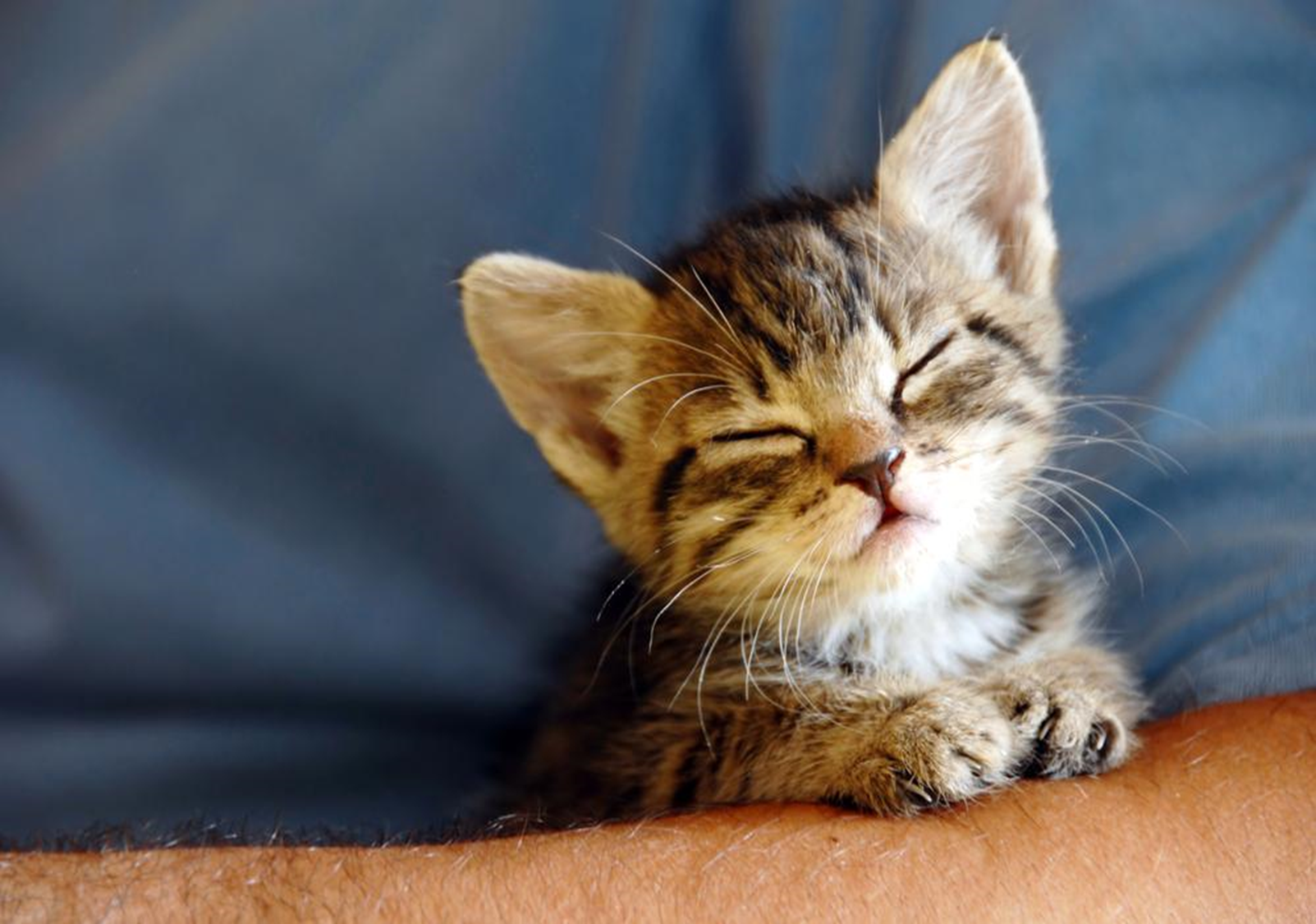 Представим себе что, в этом мешочке лежат конфеты с эмоциями
Представим себе что, в этом мешочке лежат конфеты с эмоциями.
Конфета «Улыбашка»
Давай подумаем как называется эта эмоция
Изобрази ее
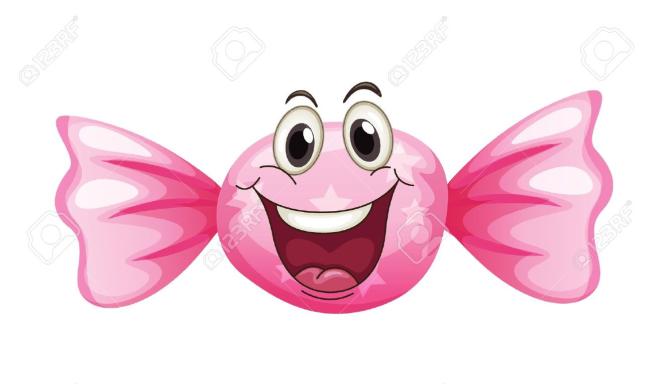 • Широкая улыбка;
• Глаза слегка прищурены;
• Щеки приподняты
Мы радуемся, когда…
Получаем подарки;
Играем в интересные игры;
 Слушаем, читаем или смотрим что-то
веселое;
Кушаем сладости;
Теплая и солнечная погода;
Ходим в театр, цирк, парк отдыха…
Вся семья вместе.
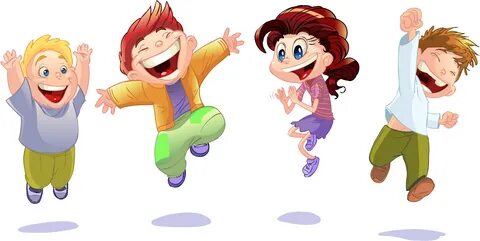 Это РАДОСТЬА что радость для тебя?
Конфета «Грустнямбл»
Давайте подумаем какая это эмоция? Изобрази ее!
Мы грустим когда….
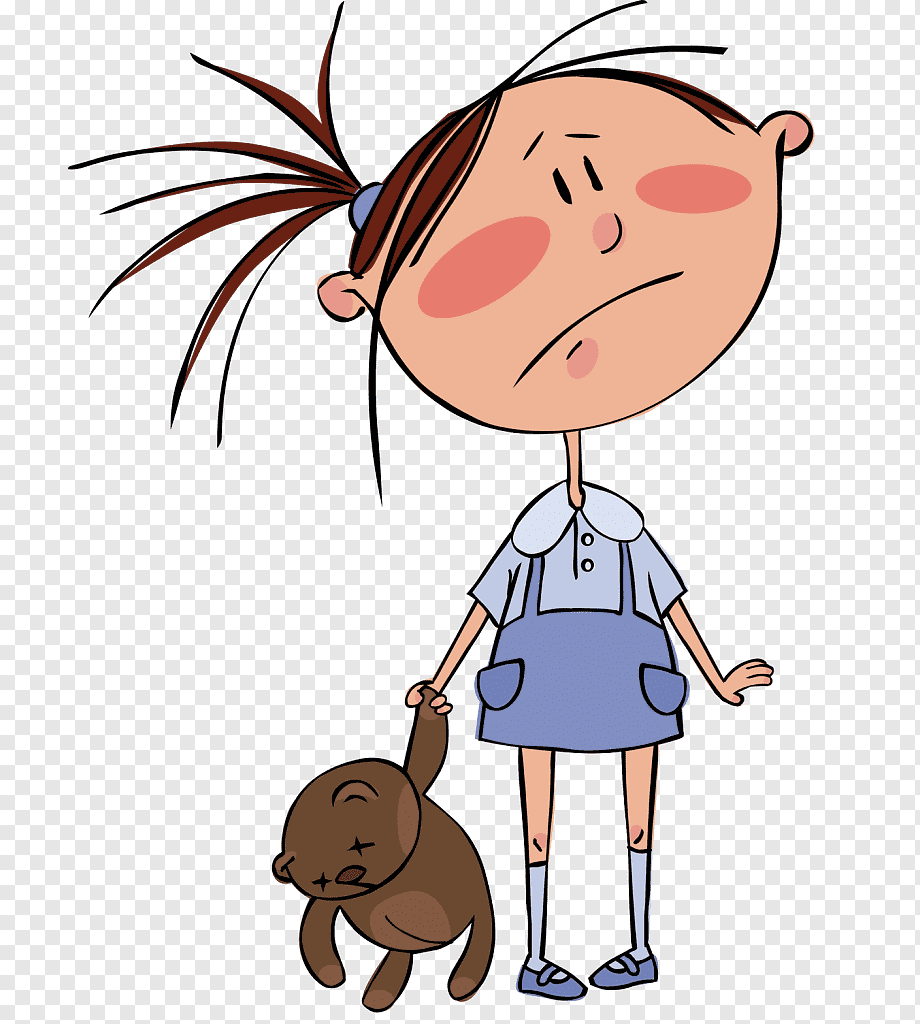 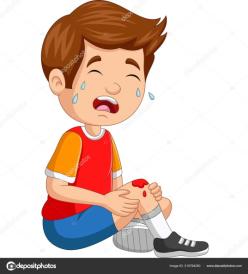 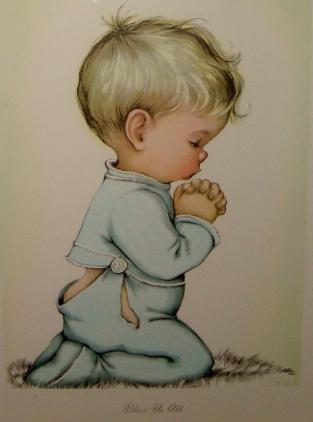 Конфета «Злинка»
Угадай какая это эмоция!
Изобрази ее!
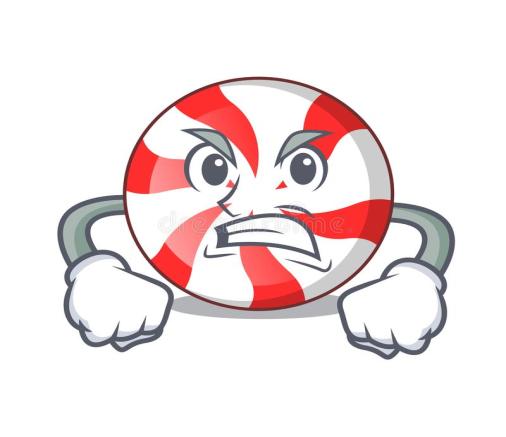 • Брови опущены и сведены вместе;
• Рот закрыт  или показывает зубы
• Зубы стиснуты
Какие мы не красивые когда злимся
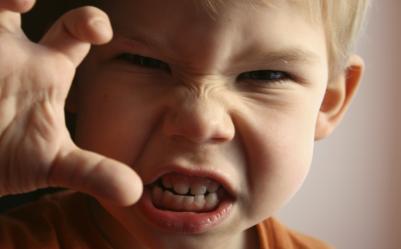 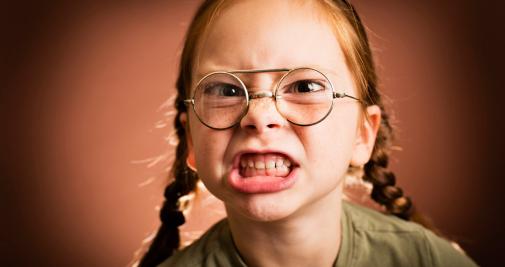 Мы злимся когда…
Нас бьют, что-то отбирают;
Ничего не покупают;
Не играют с нами;
Обзываются и говорят неприятные слова;
Что-то не получается;
Что-то не разрешают.
Способы избавления от злости
нарисовать что-нибудь красивое;
 побить подушку, порвать бумагу;
 поиграть в веселую игру, посмотреть
интересный мультик, почитать веселую книгу;
съесть конфетку или что-то вкусное;
полепить из пластилина;
побегать на улице;
попускать мыльные пузыри
Поиграем!
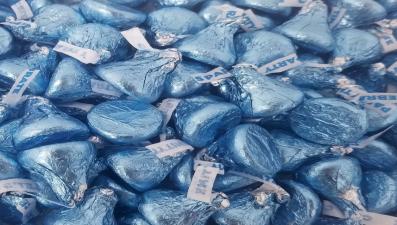 Топаем
Тишина
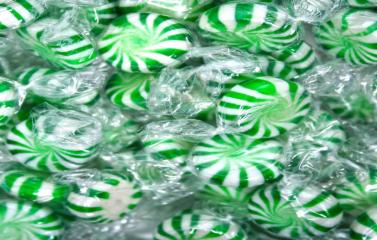 Хлопаем
Все конфеты и эмоции перепутались помоги их распутать
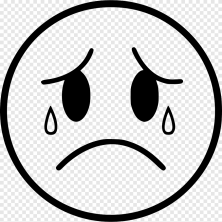 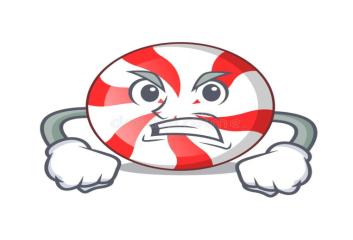 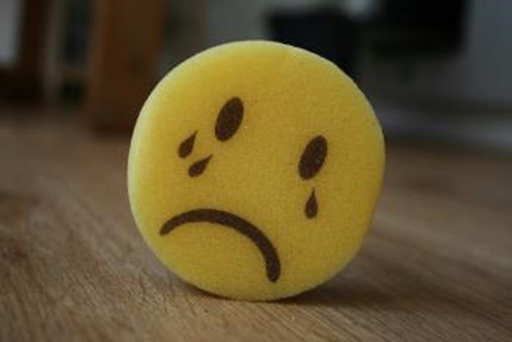 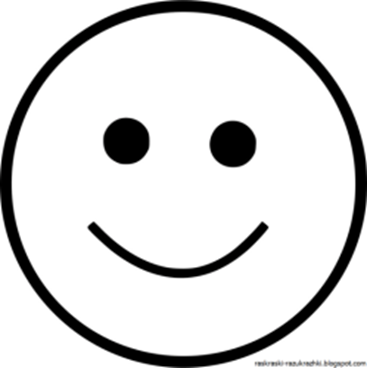 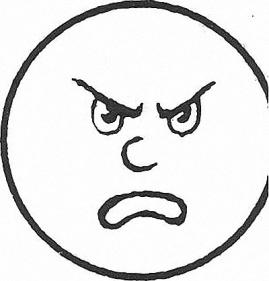 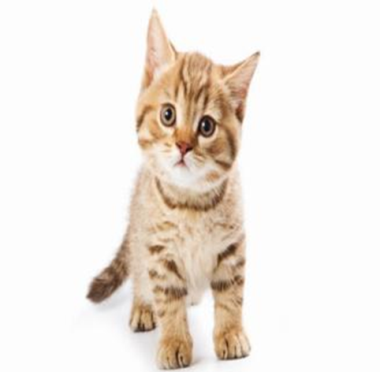 Пожелания от нашего котенка!
Относитесь к людям доброжелательно,
приветливо, тогда и к вам будут относиться 
так же.
Хорошо, когда у человека радостное
настроение, тогда любое дело получается.
 

Спасибо Вам за помощь! До новых встреч!
СПАСИБО 
ЗА 
ВНИМАНИЕ!